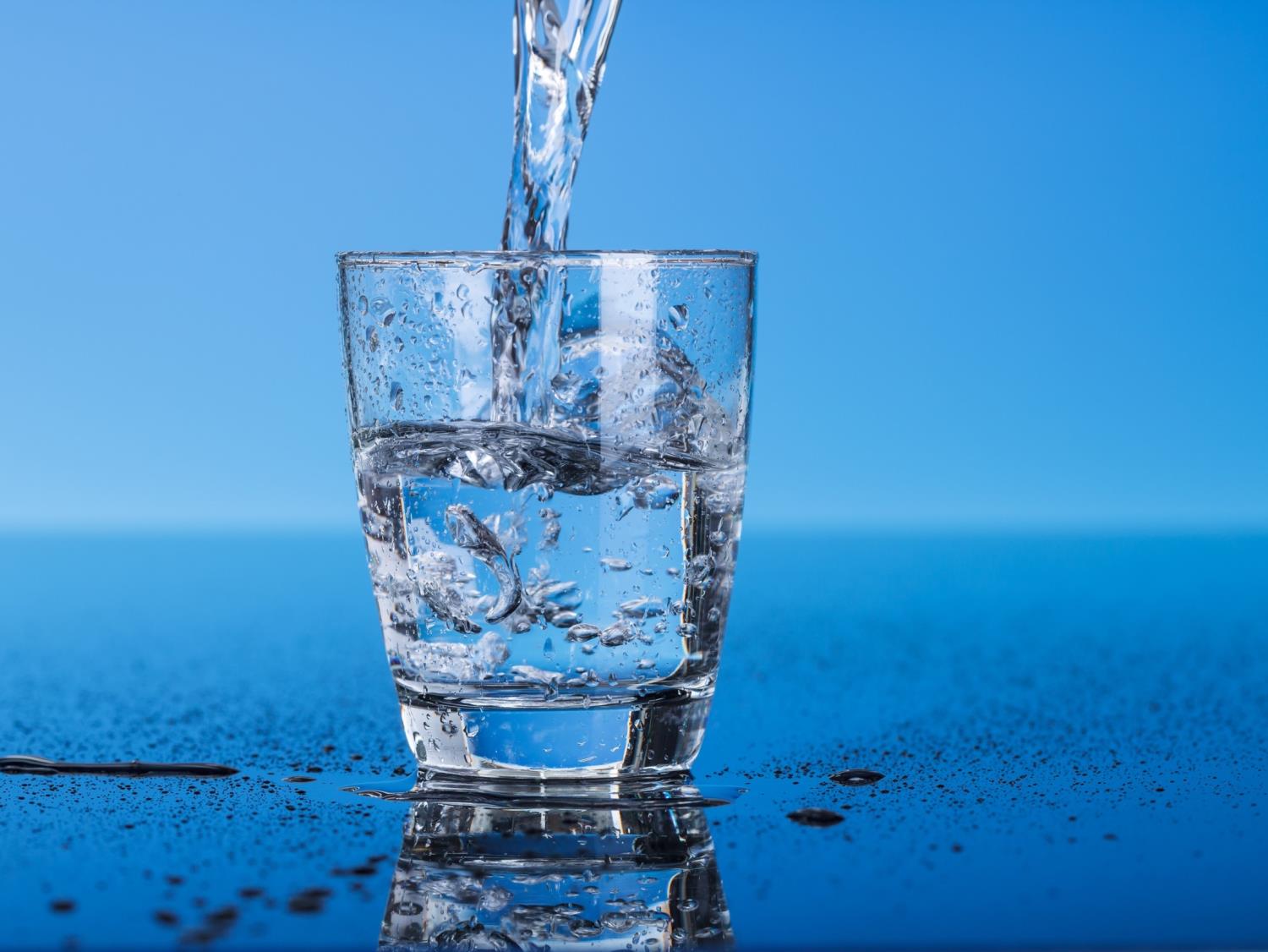 Uisce
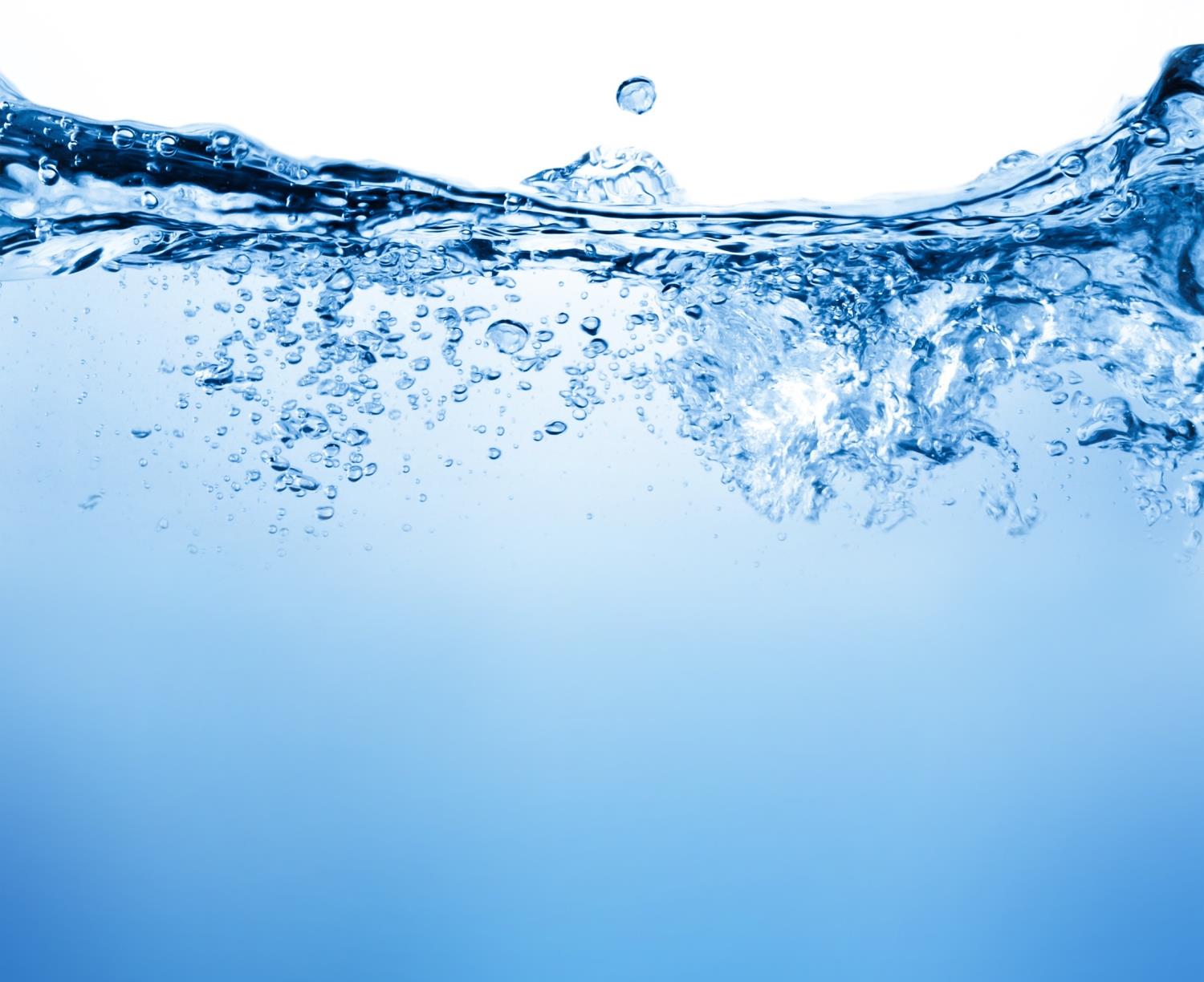 Is é an t-uisce an leacht is tábhachtaí ar domhan. Ní bheadh ainmhithe ná plandaí in ann maireachtáil gan uisce.
Tá 71% de dhromchla an domhain faoi uisce.
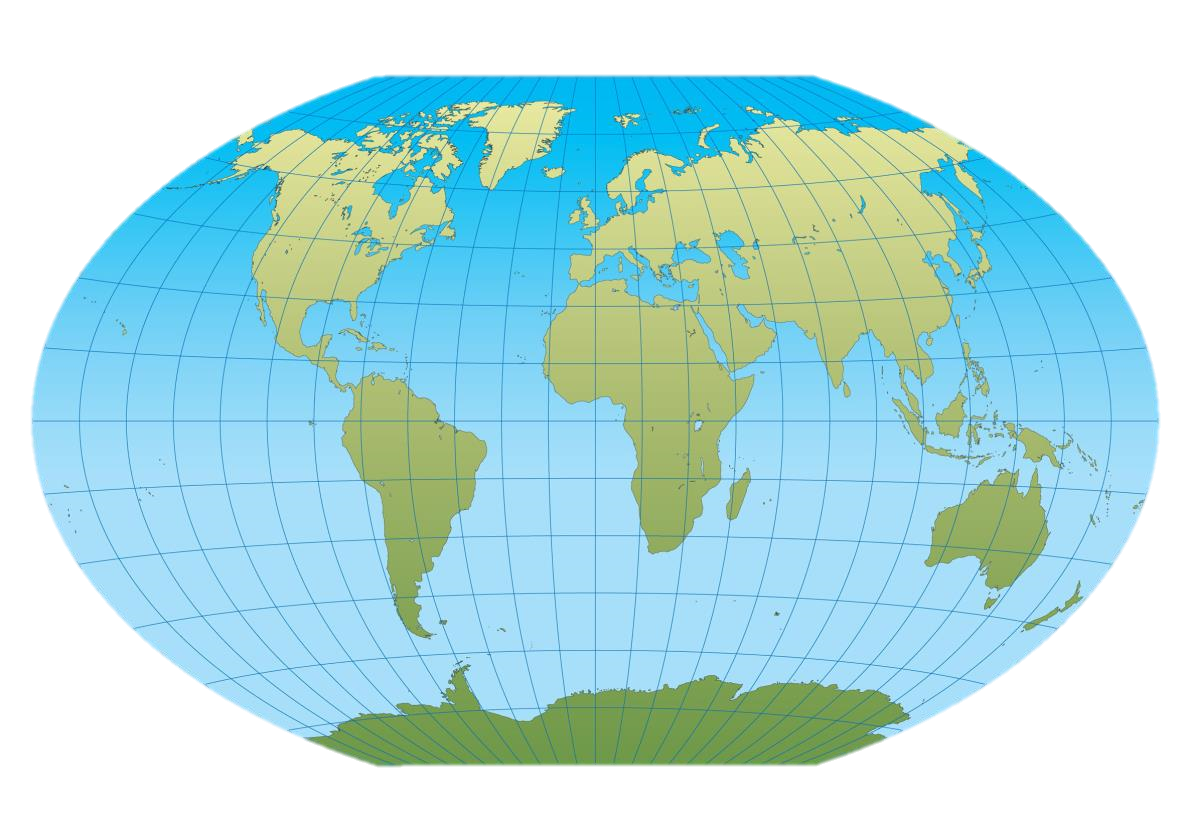 Ní chiallaíonn. Sáile is ea 97% den uisce ar domhan.
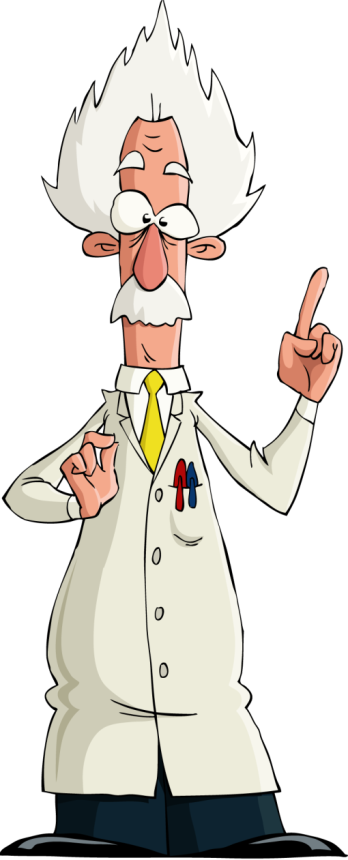 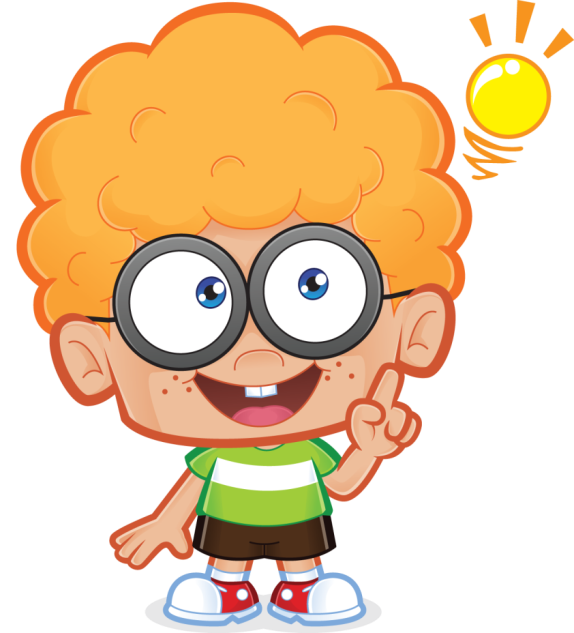 An gciallaíonn sin go bhfuil go leor uisce le hól ag gach duine ar domhan, mar sin?
Fíoruisce: 3%
Sáile is ea an t-uisce sna farraigí. Ní féidir sáile a ól.
Fíoruisce is ea timpeall 3% den uisce ar domhan.
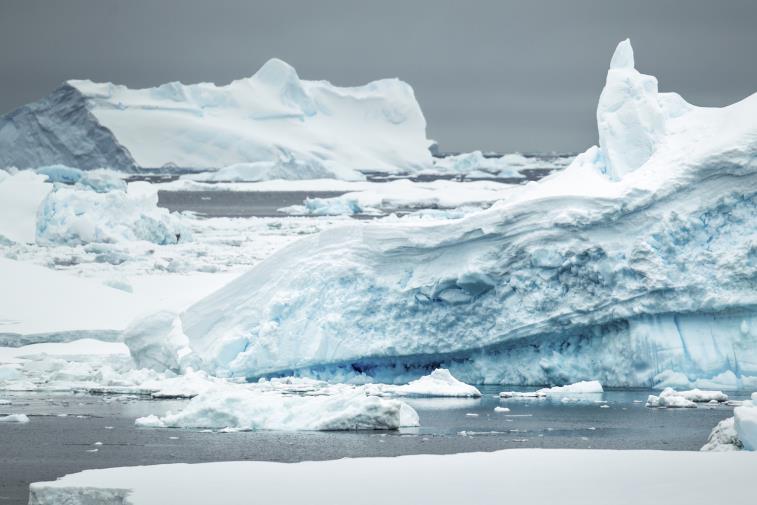 Tá cuid den fhíoruisce sin ag an bPol Thuaidh agus ag an bPol Theas i bhfoirm oighir. Tá cuid eile de faoin talamh. Fágann sé sin nach bhfuil ach timpeall 1% den fhíoruisce ar fáil do dhaoine le húsáid.
Ní rithimid as fíoruisce mar go mbíonn uisce an domhain á athchúrsáil an t-am ar fad. Timthriall an uisce a thugtar ar an athchúrsáil sin.
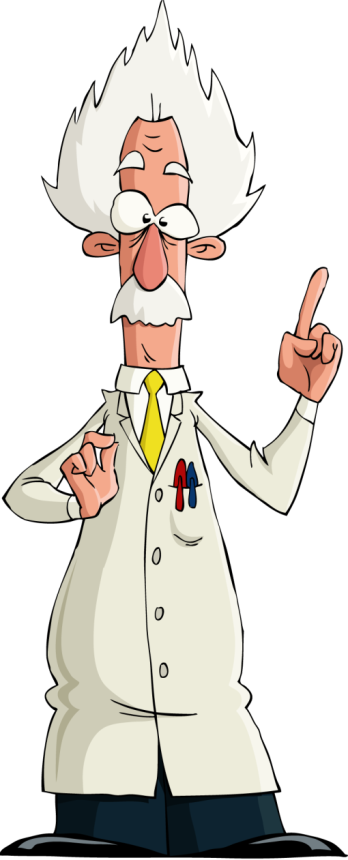 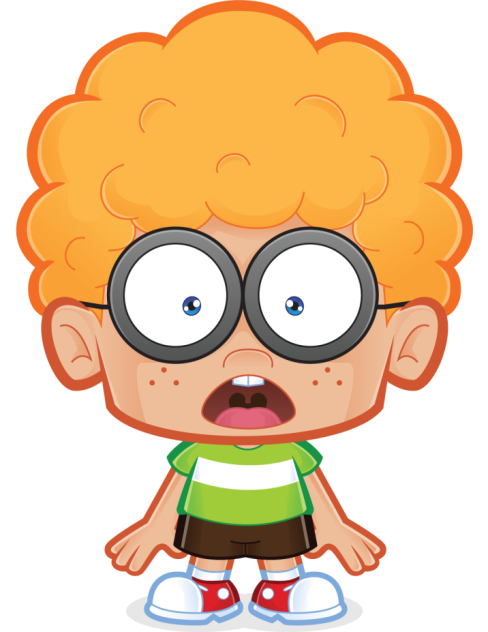 Conas nach rithimid as fíoruisce, mar sin?
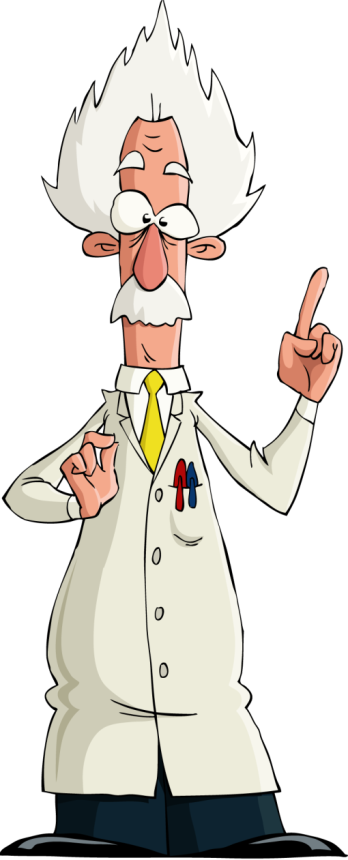 Seo a leanas na céimeanna a bhaineann le timthriall an uisce.
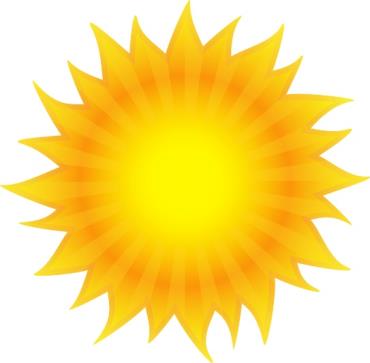 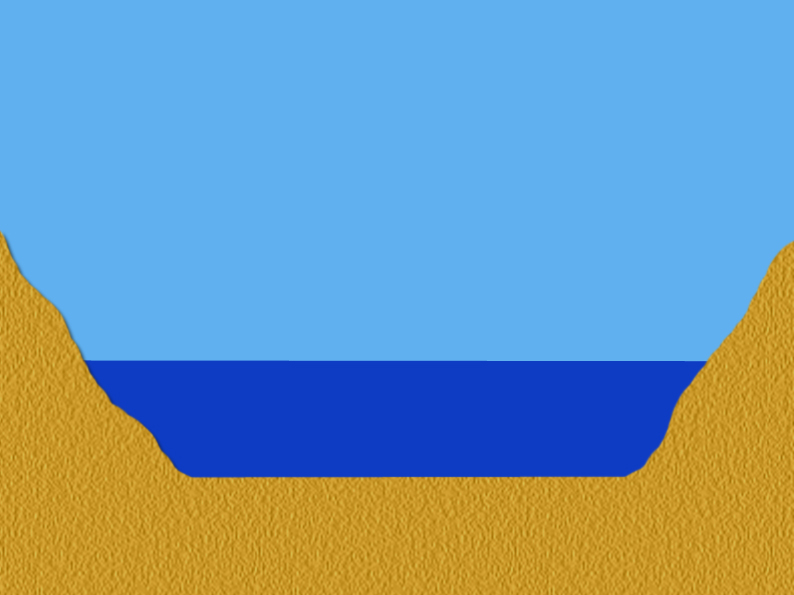 Céim 1
Éiríonn an ghal in airde.
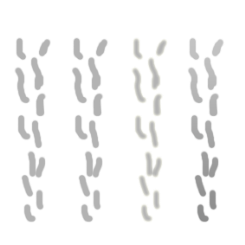 Athraíonn cuid den uisce ina ghal. Galú a thugtar air sin.
Téann an ghrian uisce na farraige, na n-aibhneacha agus na lochanna.
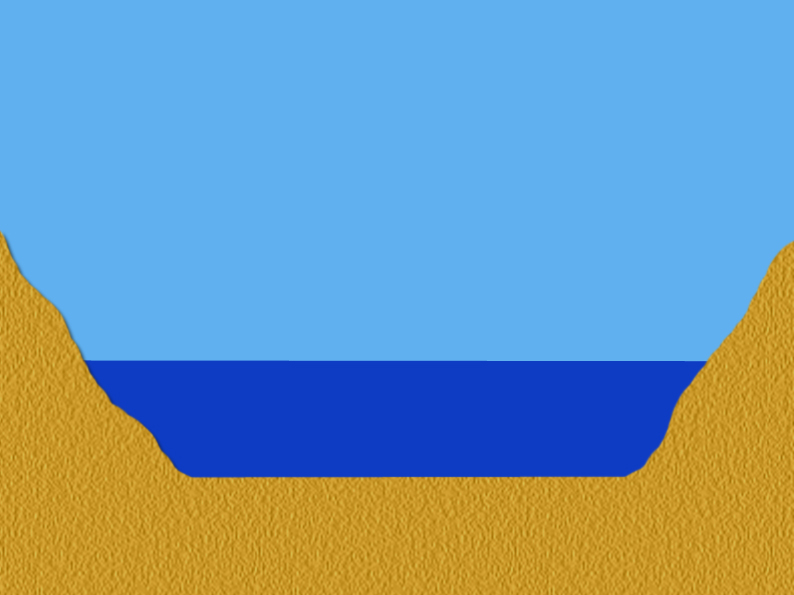 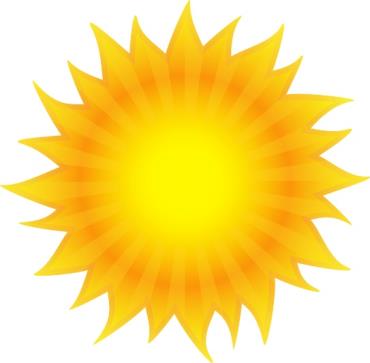 Céim 2
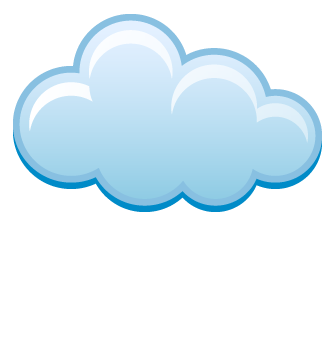 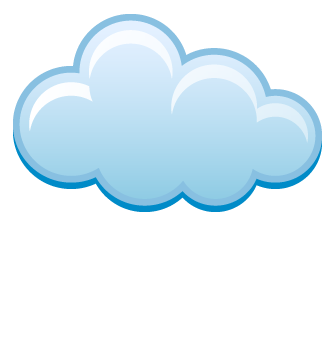 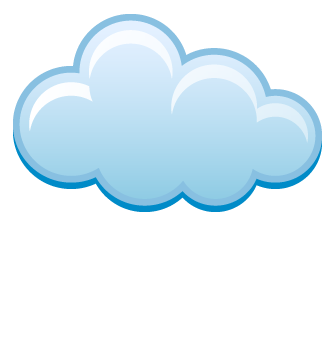 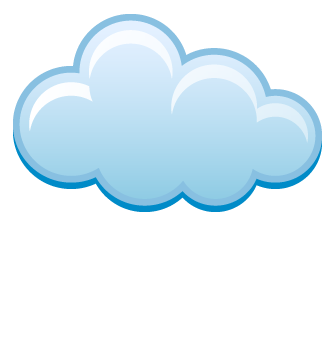 Bíonn an t-aer atá in airde níos fuaire ná an ghal. Éiríonn an ghal níos fuaire, mar sin, agus 
athraíonn sí ina braonta bídeacha uisce. 
Tagann na braonta sin le chéile ina scamaill. 
Comhdhlúthú a thugtar air sin.
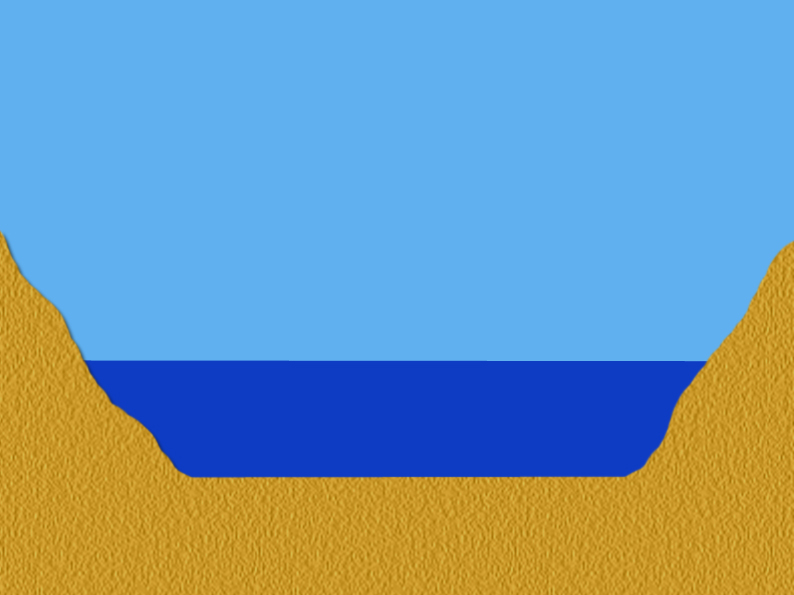 Céim 3
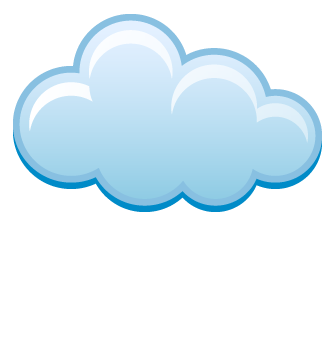 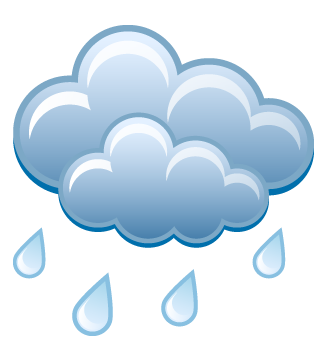 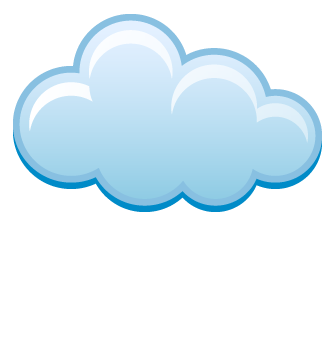 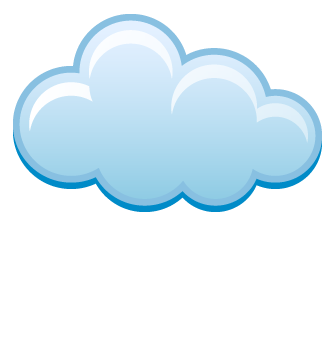 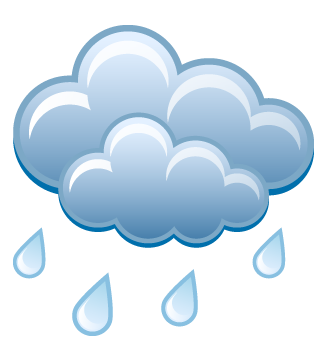 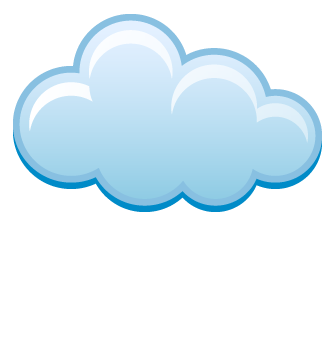 Nuair a éiríonn na scamaill róthrom, titeann na braonta uisce go talamh arís. Báisteach, sneachta, flichshneachta nó clocha sneachta a bhíonn sna braonta sin.
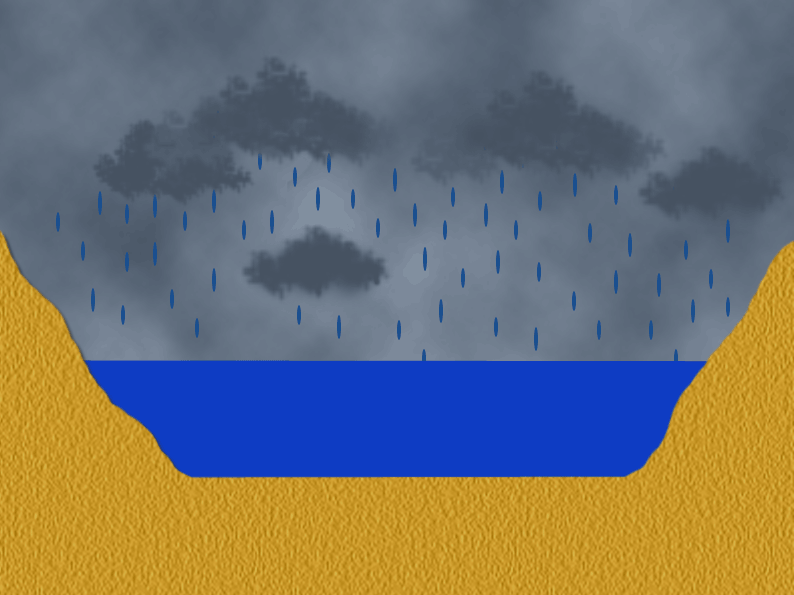 Céim 4
Téann cuid mhór den uisce sin ar ais san fharraige, sna haibhneacha agus sna lochanna arís.
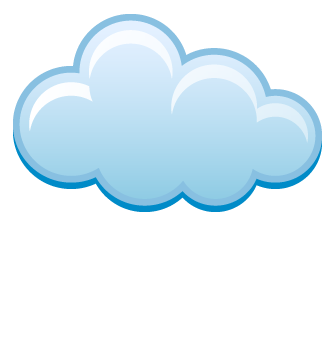 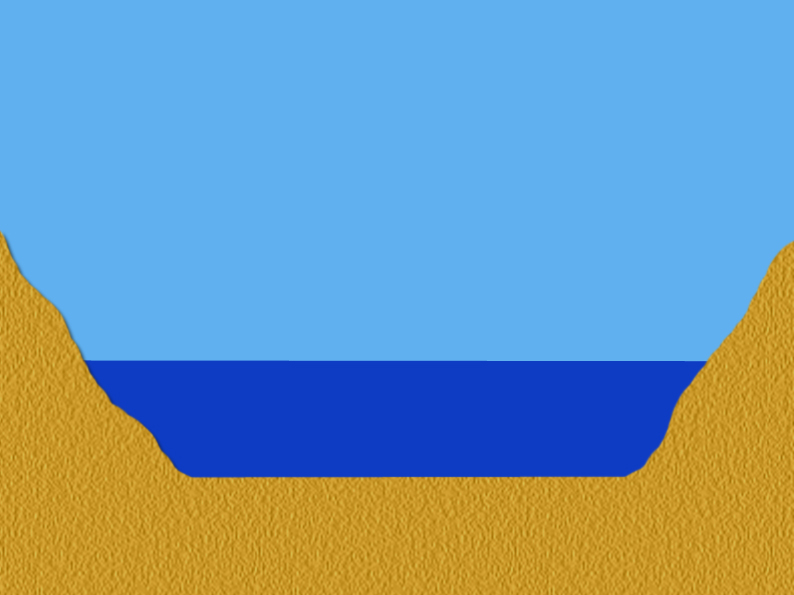 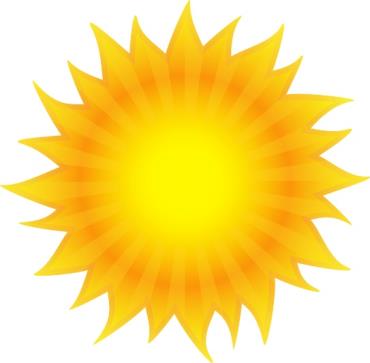 Comhdhlúthú
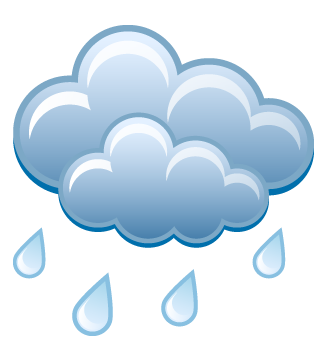 Galú
Báisteach
Tugtar timthriall an uisce ar ghluaiseacht seo an uisce mar gur próiseas leanúnach é. Téann an t-uisce timpeall arís agus arís eile.
Téann uisce chuig do theach i bpíopaí uisce atá faoi thalamh. Déantar an t-uisce a ghlanadh sula gcuirtear chuig na tithe é, áfach.
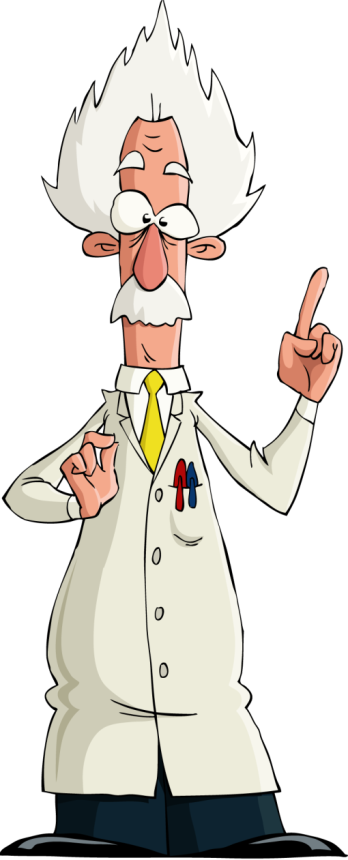 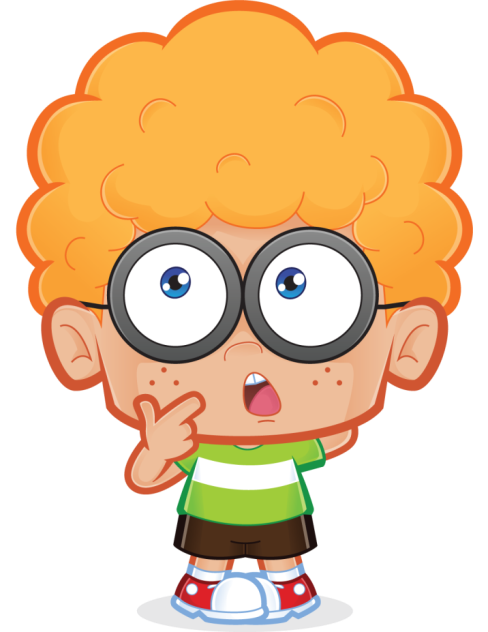 Conas a shroicheann an t-uisce sin na sconnaí i mo theachsa, mar sin?
An Soláthar Uisce
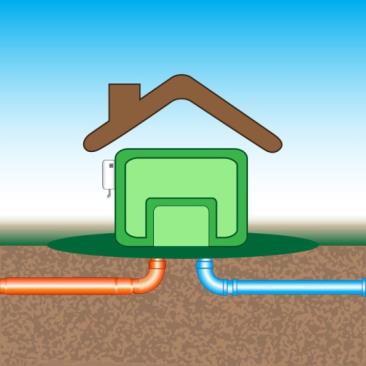 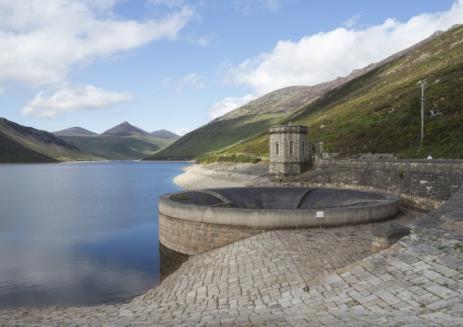 Glantar an t-uisce agus cuirtear i bpíopaí uisce chuig na tithe é.
Bailítear an t-uisce i dtaiscumar.
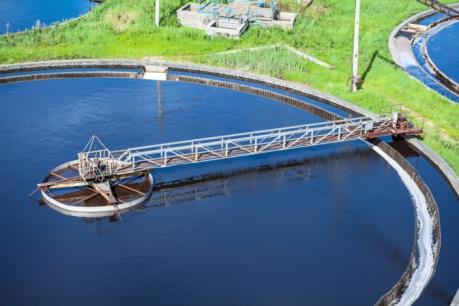 An t-uisce salach ó na leithris agus na doirtil sna tithe, cuirtear chuig an ionad cóireála é.
Cuirtear an t-uisce glan ar ais sa soláthar uisce arís.
Glantar an t-uisce san ionad cóireála.
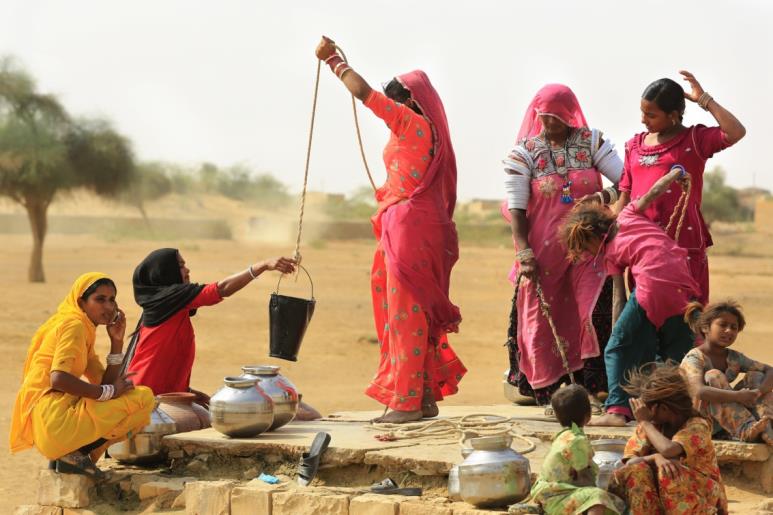 Ní bhíonn uisce reatha 
sna tithe i ngach áit ar domhan, áfach. Bíonn ar dhaoine uisce a tharraingt as tobair i gcuid mhór áiteanna ar domhan.
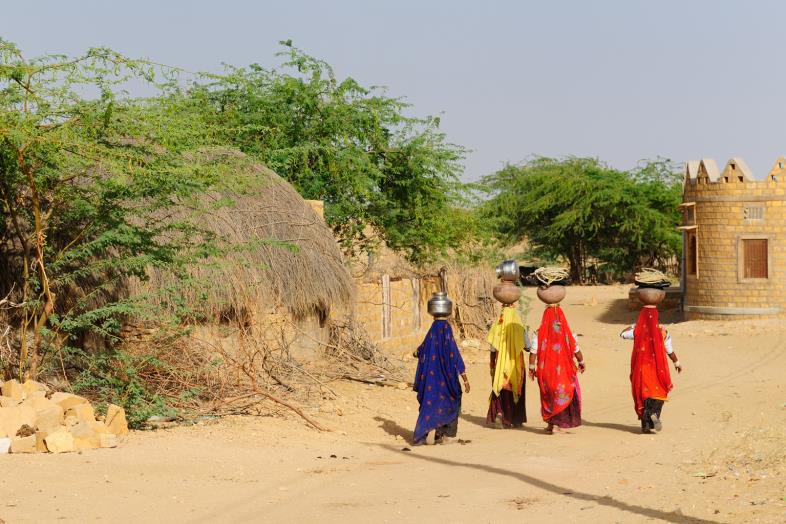 Féach sa ghrianghraf thuas mná san India agus iad ag fáil uisce as tobar. Cuireann siad an t-uisce i bprócaí agus iompraíonn siad na prócaí abhaile 
ar a gcloigeann.
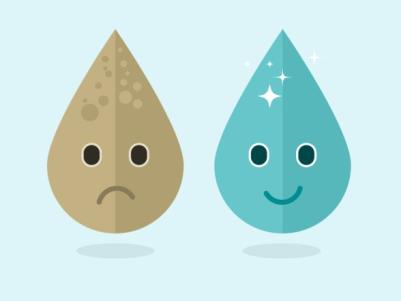 Uaireanta déantar uisce a thruailliú.
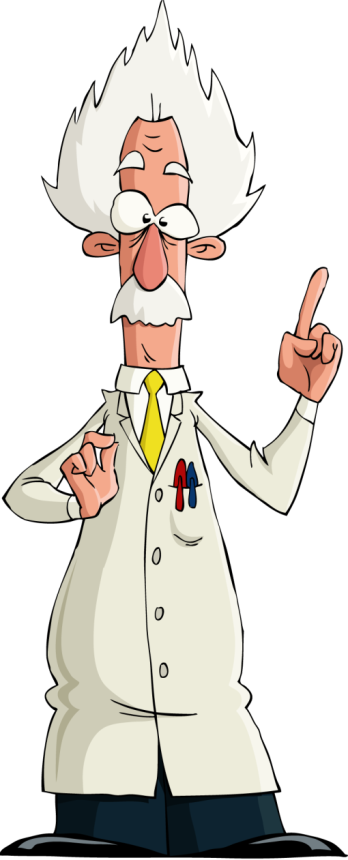 Is é is truailliú uisce ann ná dochar a dhéanamh d’uisce. Is féidir uisce a thruailliú ar go leor bealaí.
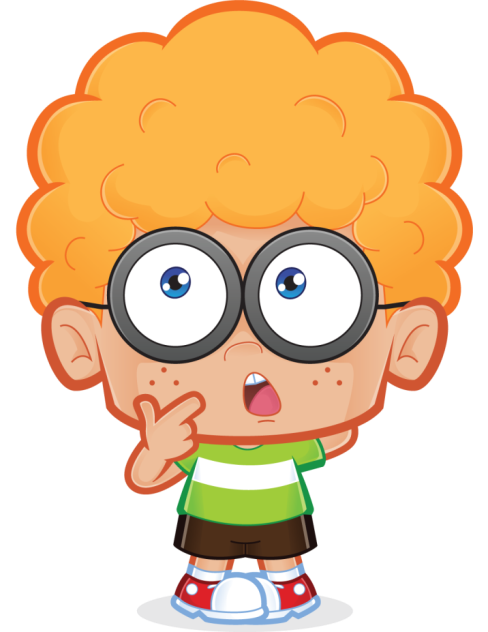 Cad atá i gceist le truailliú uisce?
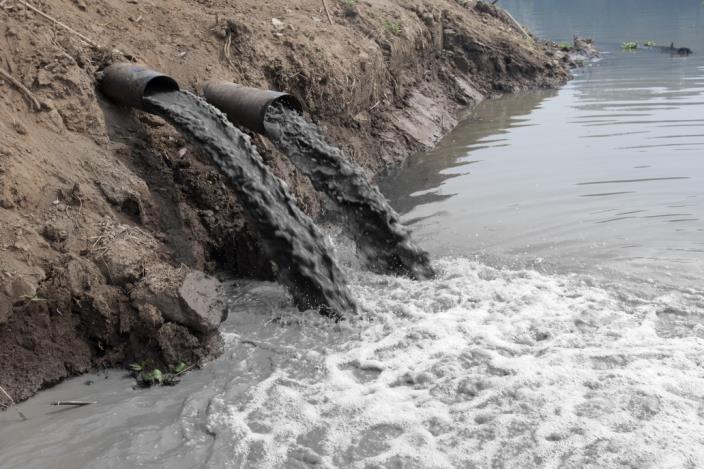 Uaireanta cuirtear an dramhaíl ó mhonarchana agus ó thithe go díreach isteach in aibhneacha 
agus i lochanna gan é 
a ghlanadh.
Ón talamh a thagann cuid den truailliú. Cuireann cuid mhór feirmeoirí ceimiceáin ar a gcuid talún. Téann na ceimiceáin sin isteach sna haibhneacha agus sna lochanna nuair a thiteann báisteach throm.
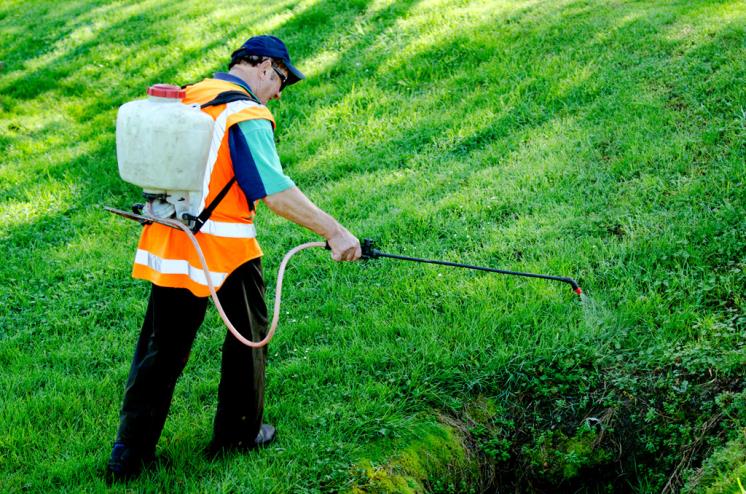 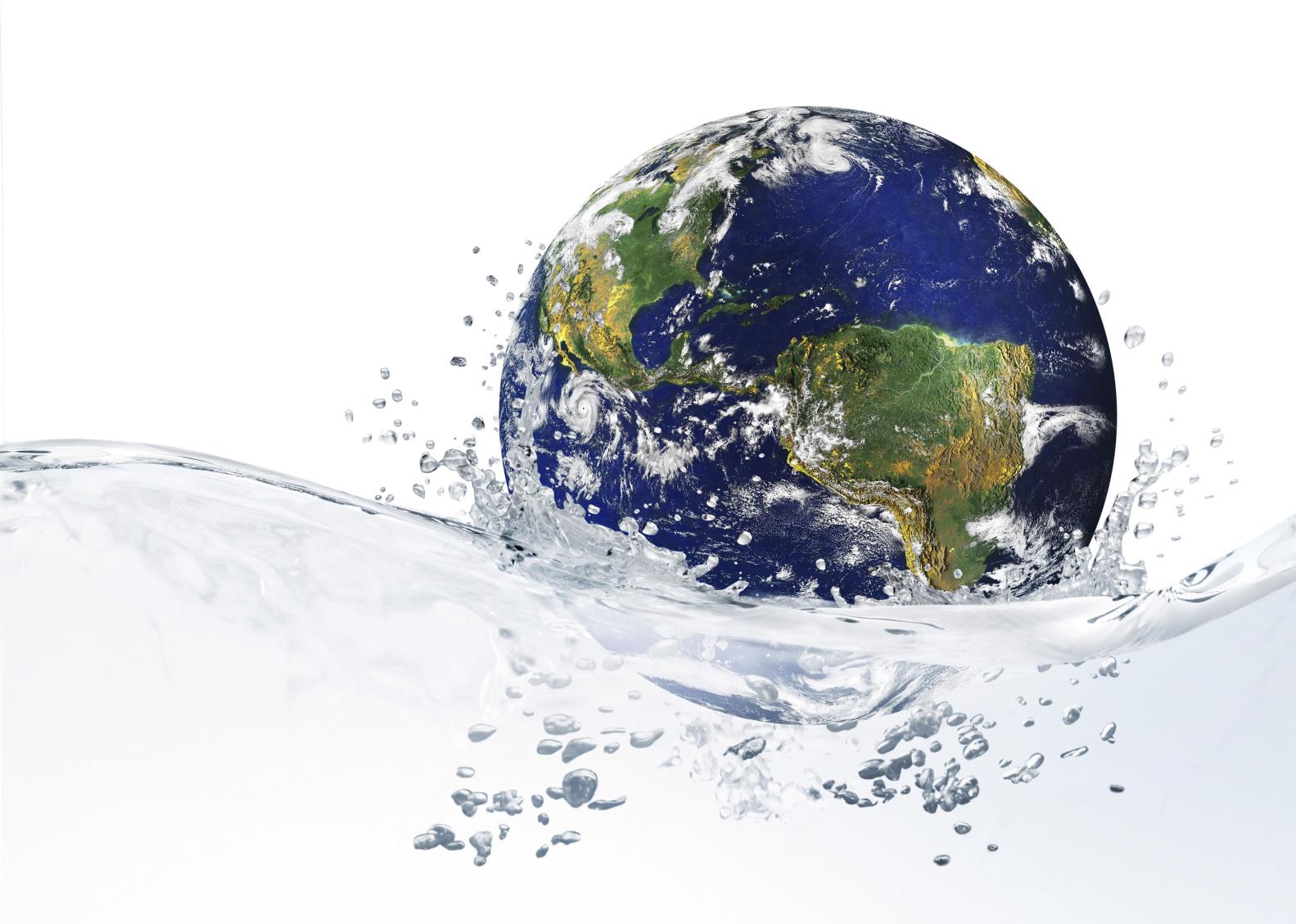 Níl ach méid áirithe fíoruisce ar an bpláinéad. Chomh maith leis sin, tá méadú ag teacht ar dhaonra an domhain i gcónaí.
Ba cheart dúinn tréaniarracht 
a dhéanamh uisce a chaomhnú, mar sin, lena dhéanamh cinnte go mbeidh go leor uisce ar fáil do phobal an domhain sna blianta atá amach romhainn.
Smaoinigh ar bhealaí chun gearradh siar ar an méid uisce a úsáideann tú gach lá.
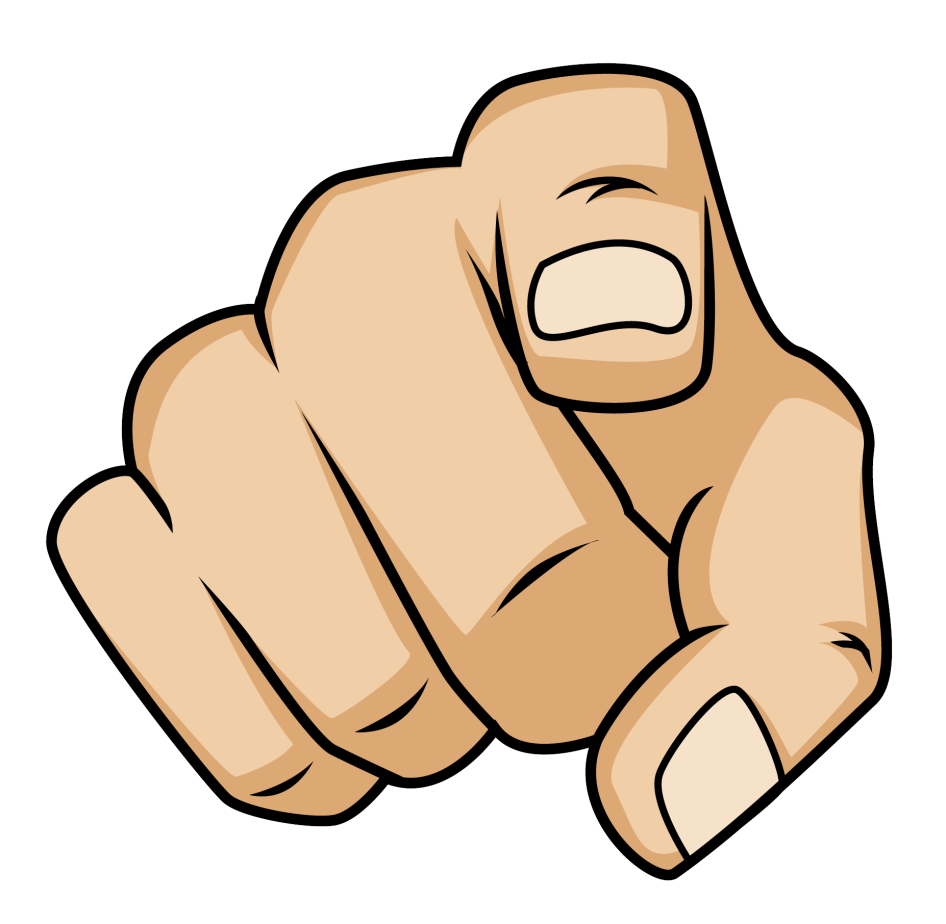 Cad is féidir leatsa a dhéanamh?
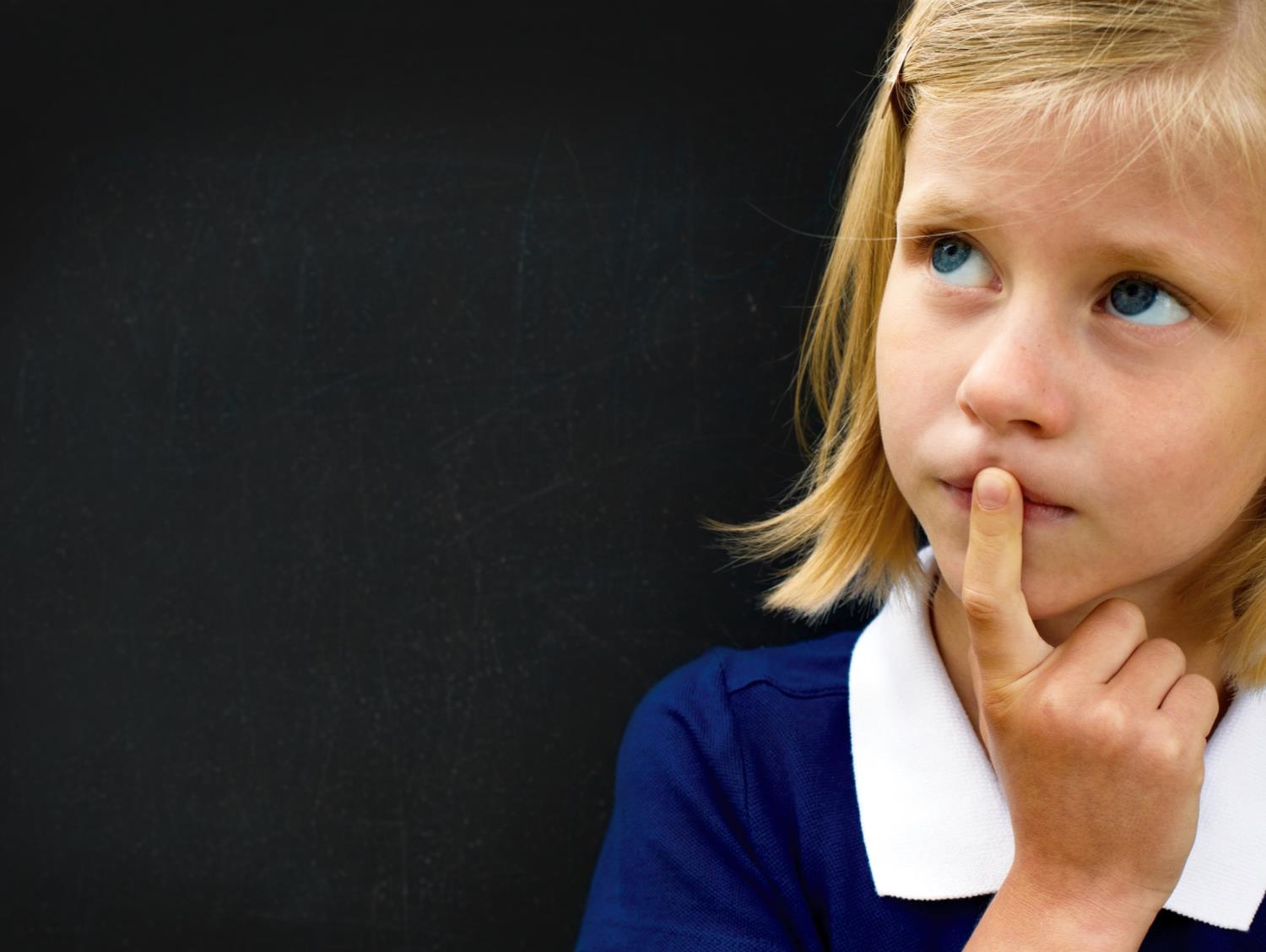 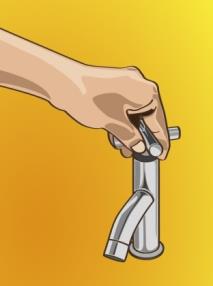 Ná fág an sconna ar siúl agus tú ag ní do chuid fiacla nó do lámha.
Glac cith seachas folcadh a bheith agat.
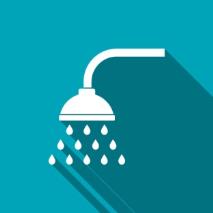 Gearr siar ar an méid ama a chaitheann tú sa chith.
Líon crúiscín le huisce agus cuir sa chuisneoir é. Más uisce fuar atá uait, ól ón gcrúiscín é in áit an sconna a chur ar siúl.
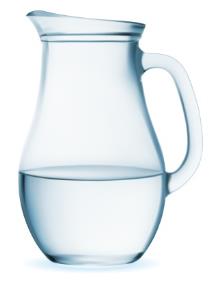 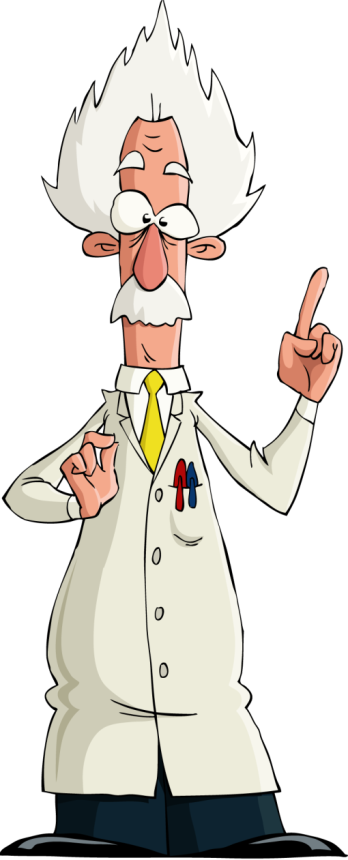 An cuimhin leat na céimeanna i dtimthriall an uisce?
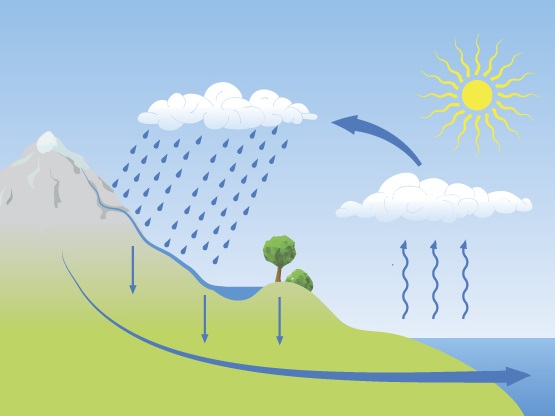 Báisteach
Céim 3
Comhdhlúthú
Céim 2
Galú
Téann an t-uisce ar ais san fharraige.
Céim 1
Céim 4
Fíor nó Bréagach?
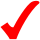 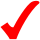 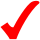 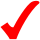 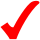 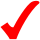 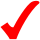 Cluiche Meaitseála
http://www.oswego.org/ocsd-web/match/term/matchgeneric2.asp?filename=MniGhalluisce
Tuilleadh eolais:
http://www.somethingfishy.ie/childirish/ceacht1/ceacht1index.htm 

http://www.askaboutireland.ie/learning-zone/primary-students/3rd-+-4th-class/science/environment/water/ 

http://www.cogg.ie/wp-content/uploads/eureka-8-19.pdf
Is féidir cluiche faoi chaomhnú uisce a imirt ar an suíomh seo: http://www3.epa.gov/watersense/quiz/game_kids.html
Gabhaimid buíochas leis na daoine agus leis na heagraíochtaí a leanas a chuir íomhánna ar fáil do na sleamhnáin seo:
JAISALMER,INDIA - November 9,2014 : Unidentified women draw water form the well and take it to their home in rural ares of Jaisalmer,India.
Yavuz Sariyildiz / Shutterstock.com
THAR DESERT, INDIA - APRIL 01:Indian women drawing water from a well on the Thar desert in Rajasthan, Thar desert in April 01, 2010
Rafal Cichawa / Shutterstock.com
MANGONUE, NZ - OCT 05: Worker sprays plants in city garden. New Zealand is among the countries experiencing a rapid rise in bed bug infestations.
ChameleonsEye / Shutterstock.com

Íomhánna eile: Shutterstock

Rinneadh gach iarracht teacht ar úinéir an chóipchirt i gcás na n‑íomhánna atá ar na sleamhnáin seo. Má rinneadh faillí ar aon bhealach ó thaobh cóipchirt de ba cheart d’úinéir an chóipchirt teagmhála dhéanamh leis na foilsitheoirí. Beidh na foilsitheoirí lántoilteanach socruithe cuí a dhéanamh leis.

© Foras na Gaeilge, 2016
An Gúm, 24-27 Sráid Fhreidric Thuaidh, Baile Átha Cliath 1
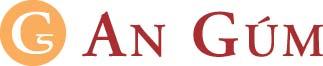